TĚLESA - cermat
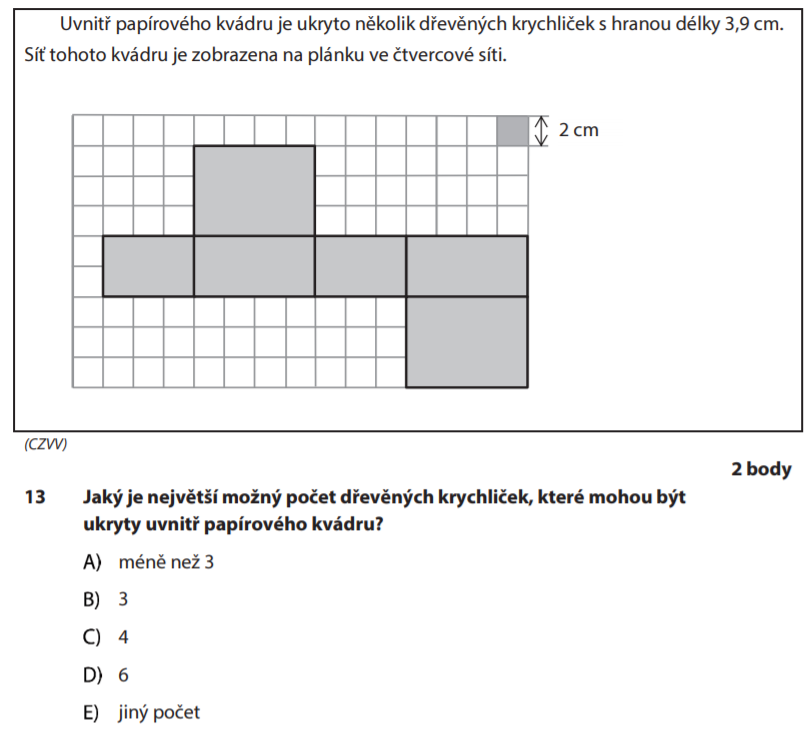 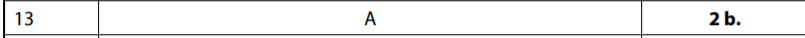 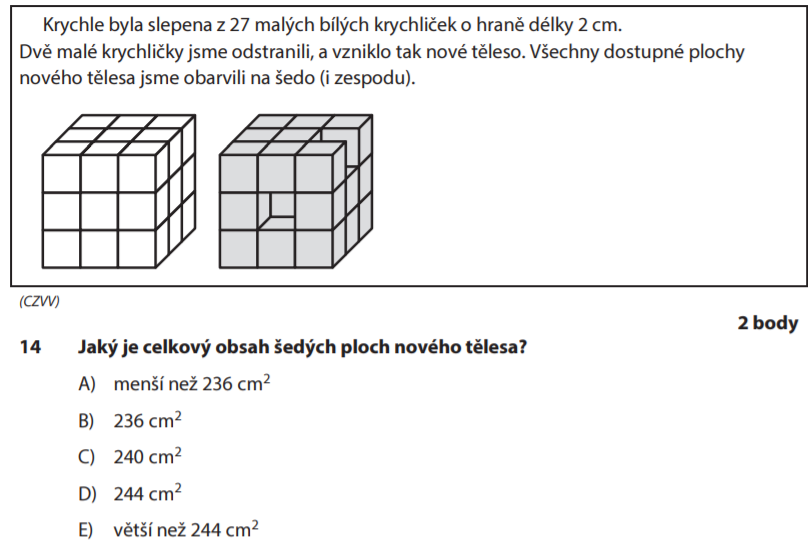 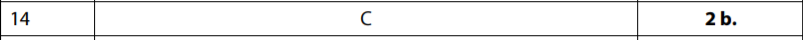 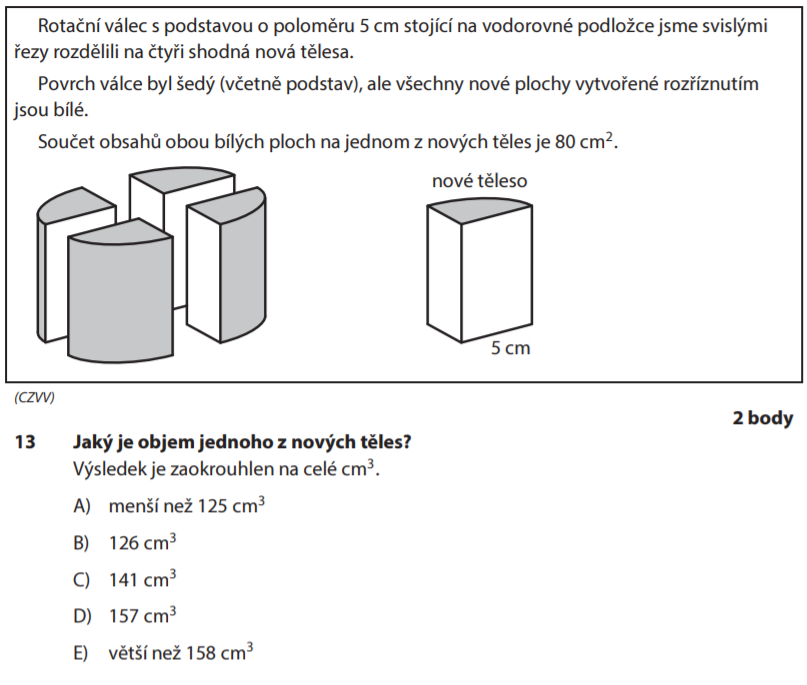 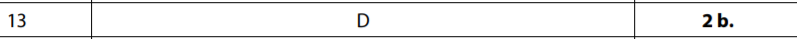 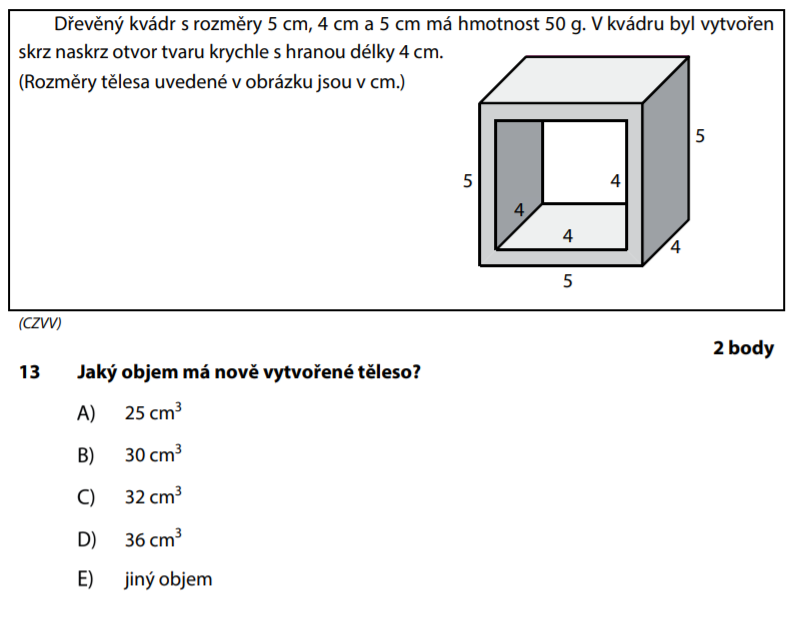 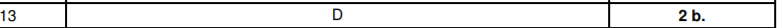 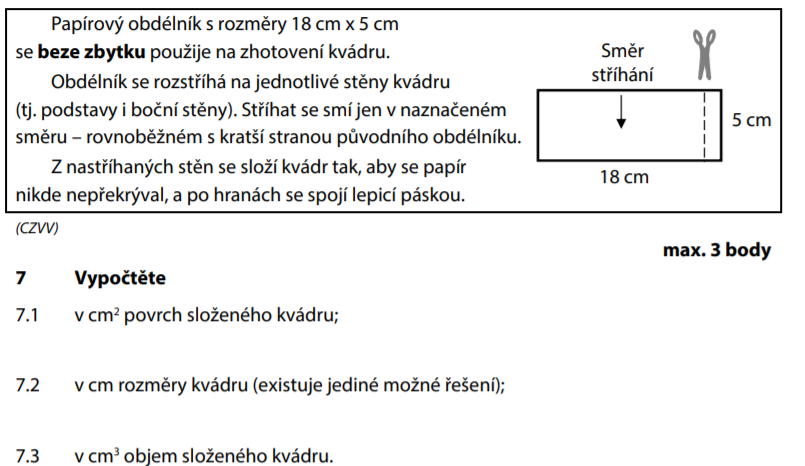 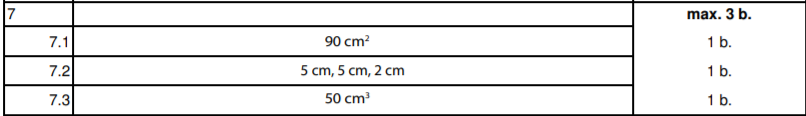 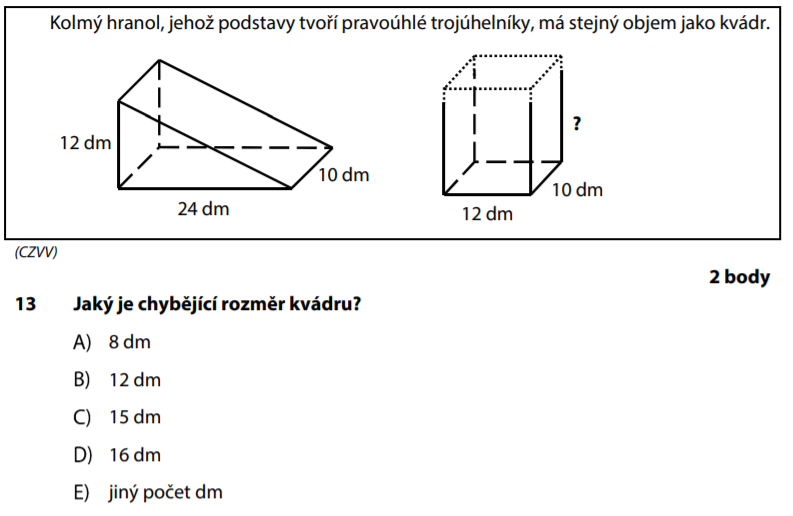 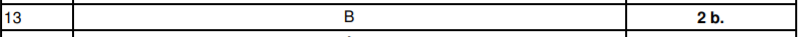 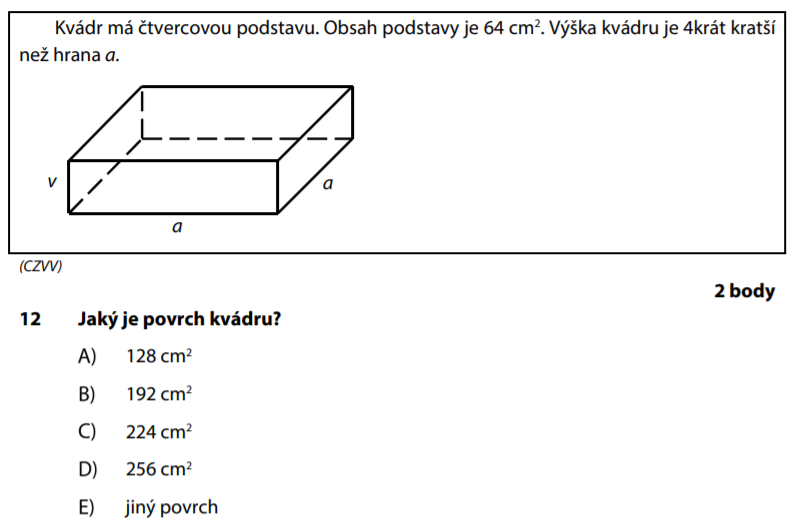 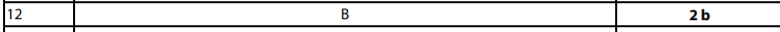 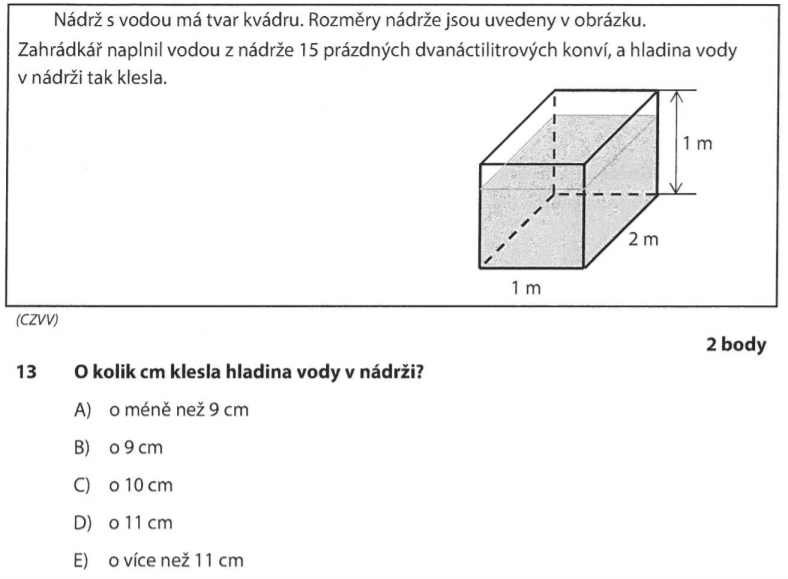 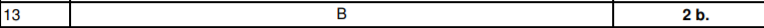 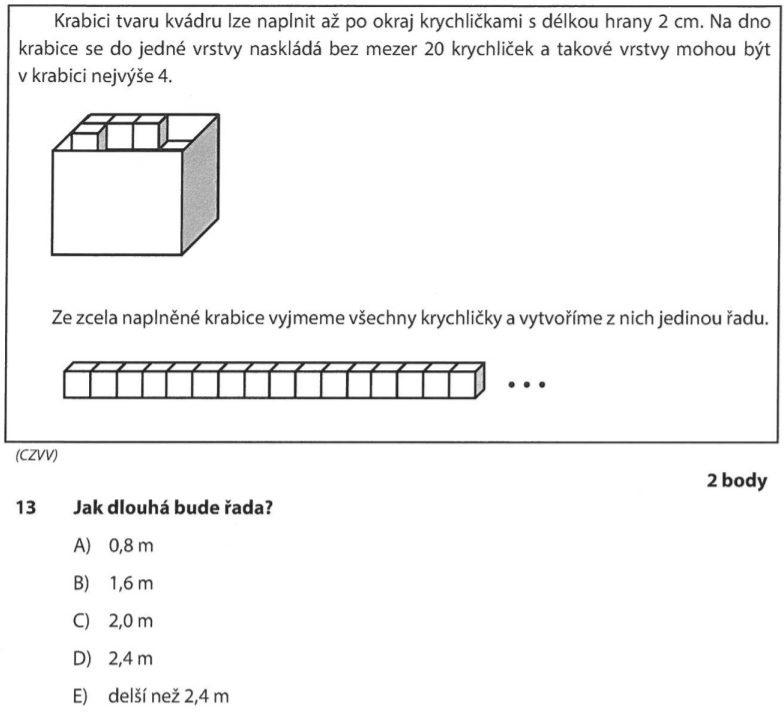 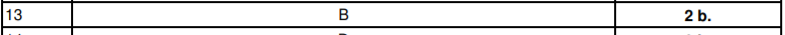 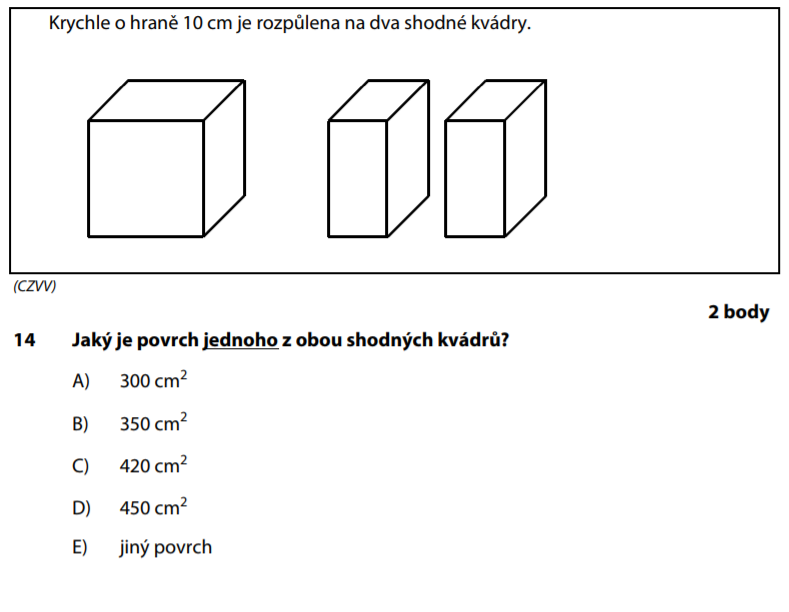 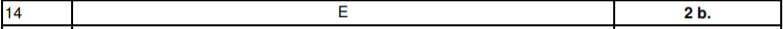 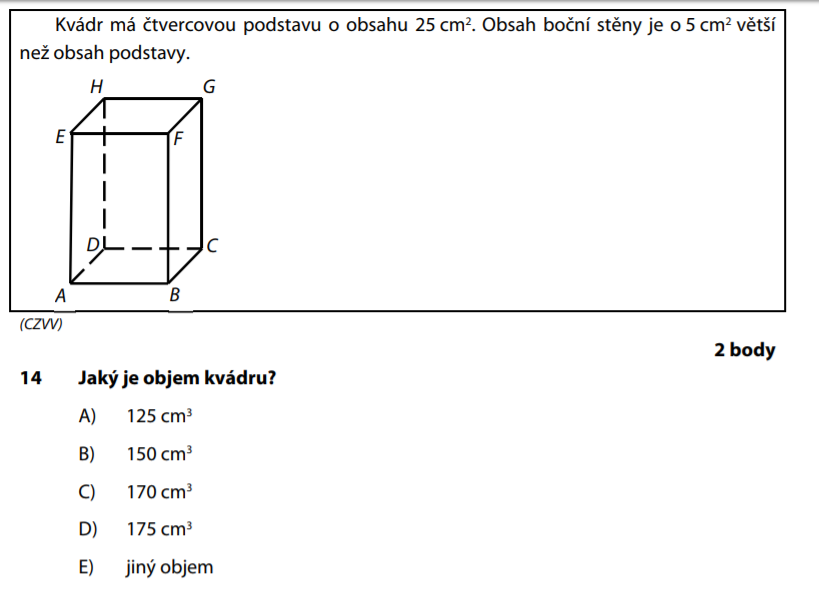 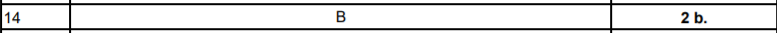 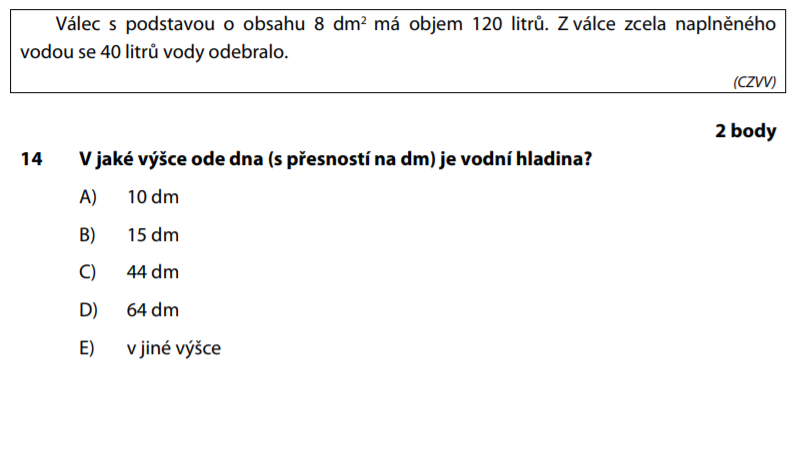 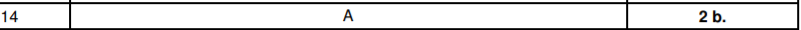 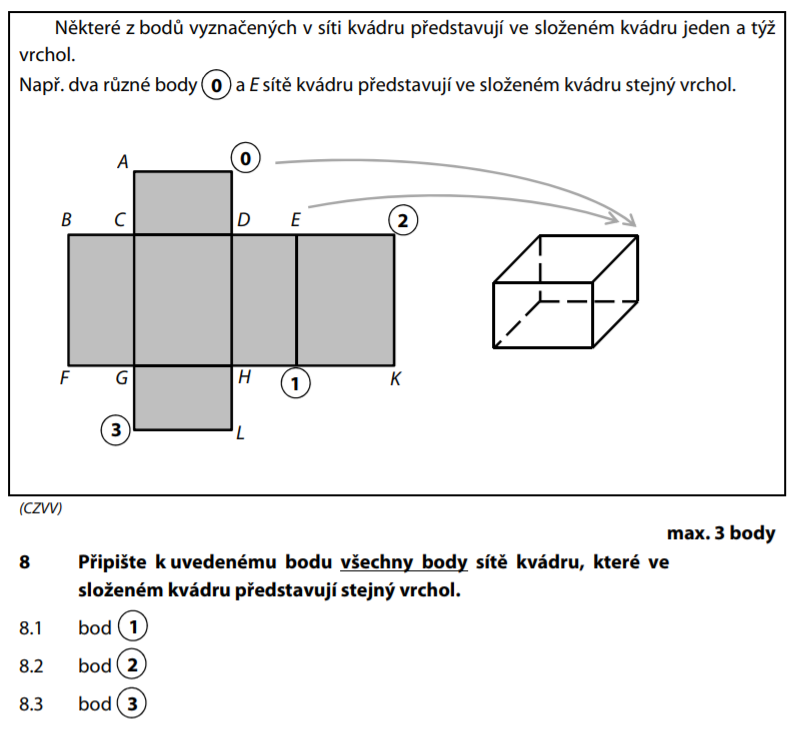 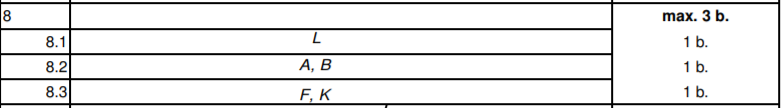